DECRET LLEI DE SIMPLIFICACIÓ I RACIONALITZACIÓ ADMINISTRATIVES28/05/2024
Extracte implicacions sobre transició ecològica
Context
El Consell de Govern ha aprovat el Decret llei de simplificació i racionalització administrativa que pots consultar aquí:
https://www.caib.es/eboibfront/ca/2024/11928/
Agricultura, ramaderia, pesca, caça i medi natural
Mar, cicle de l’aigua i recursos hídrics
Educació
Inversions d’interés autonòmic i insular
Energia
Industria i emprendoria
Mobilitat
 Mediambiental
Funció pública i interior
Salut i serveis socials
Turisme
Harmonització urbanística
 Finançament de palma
 Taxes i altres exaccions de dret públic
2
Capítol II. Mar, cicle de l’aigua i recursos hídrics
L’Administració hidràulica de les IB ha d’elaborar estudis hidrològics o hidràulics per delimitar, revisar o actualitzar la cartografia de zones inundables

Els usos i activitats que es pretenguin dur a terme a la zona de servitud de protecció del domini públic marítimo-terrestre requereixen autorització prèvia si no estan subjectes a declaració responsable, és a dir, si no comporta un increment de volum, alçada o superfície, ni canvi d’ús. L’autorització prèvia que atorga la Conselleria de la Mar i del Cicle de l'Aigua si recau sobre sòl rústic o el consell insular corresponent si es tracta de sòl urbà o urbanitzable

A la zona de servitud de protecció del domini públic marítimo-terrestre s’hi poden dur a terme obres, instal·lacions i activitats que:
e) Les obres i les instal·lacions que millorin l'eficiència energètica d'edificacions i instal·lacions existents que ocupin legalment la servitud de protecció.
f) Les obres i les instal·lacions que executin mesures d'intervenció i protecció establertes en un pla de protecció del paisatge.
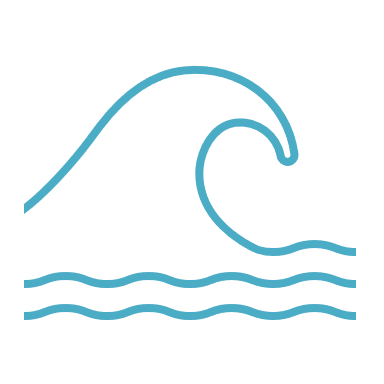 3
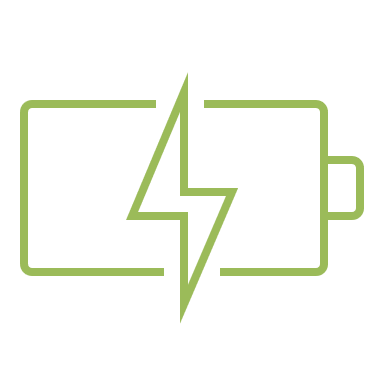 Capítol V. Energia
Declaració d’interès general per a l’agilització d’infraestructures de transport i distribució d’energia, punts de recàrrega de vehicles elèctrics (P>250kW) i instal·lacions d’emmagatzematge

Procediment relatiu a la sol·licitud d'autorització administrativa, utilitat pública, reconeixement d'utilitat pública o interès autonòmic energètic (modifica Llei 13/2012). En cas d'admissió a tràmit:
1r. Tràmit d'informació pública: consisteix en la publicació en el BOIB de l'anunci relatiu a la sol·licitud. S'ha de publicar tota la informació que consta a la pàgina web de la direcció general d'energia. Aquesta informació pública és suficient als efectes dels tràmits d'autorització administrativa prèvia o construcció.

2n. Sol·licitud d'informes a altres administracions i, en tot cas, al consell insular i als ajuntaments, els quals han d'emetre l'informe respectiu en un termini màxim de trenta dies, de manera que la manca d'emissió de l'informe en aquest termini s'ha d'entendre que implica la conformitat de la institució respectiva.

3r. Comunicació als titulars de béns i drets afectats, i atorgament d'un termini d'un mes per formular-hi al·legacions des de la recepció de la notificació corresponent.
4t. Resolució del director general competent en matèria d'energia.
4
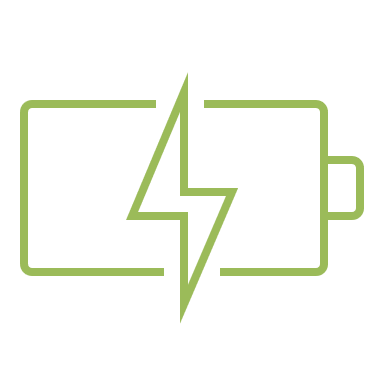 Capítol V. Energia
Modificacions de la Llei 10/2019, de 22 de febrer, de canvi climàtic i transició energètica
Apartat 2: En els nous desenvolupaments urbanístics s'ha de reservar, al municipi, una àrea de sòl destinada a la generació d'energia renovable amb una superfície suficient per produir l'energia que determinin dues hores d'ús diari de la potència mínima de disseny prevista, segons REBT.
Apartat 3: En els projectes de les noves edificacions associades a nous desenvolupaments urbanístics s'ha de preveure la preinstal·lació elèctrica per a una instal·lació d'autoconsum col·lectiu, inclosos els armaris per a equips de mesura.
Article 48: No són necessàries l'autorització administrativa prèvia ni l'autorització administrativa de construcció per a les instal·lacions de generació elèctrica mitjançant energies renovables aïllades, les connectades a la xarxa sense excedents i les connectades a la xarxa amb excedents, ni per instal·lacions de petita potència que determini el Pla Director Sectorial Energètic.
Article 51: Les noves edificacions o les que tenguin un canvi d'ús a sòl rústic han de cobrir la totalitat o part del consum anual elèctric previst mitjançant la instal·lació de generació renovable d'autoconsum. La instal·lació d'autoconsum pot ser aïllada o connectada a la xarxa, i en aquest darrer cas la potència mínima de generació que s'ha d'instal·lar és la que determinin dues hores d'ús diari de la potència prevista calculada segons el que estableix el REBT
5
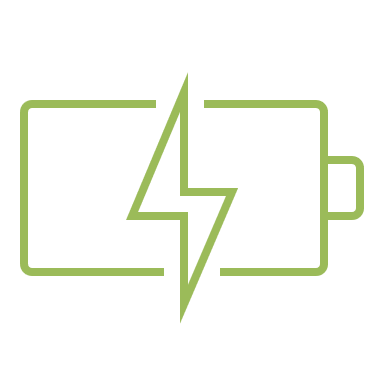 Capítol V. Energia
Modificacions de la Llei 10/2019, de 22 de febrer, de canvi climàtic i transició energètica
Article 53: Els nous aparcaments privats a sòl urbà de >1000m2 o instal·lacions privades existents de >1,500m2 s’han de cobrir de plaques FV destinades a autoconsum de les instal·lacions de l’aparcament i de les instal·lacions associades = establiments del sector d'activitat secundari i terciari als quals l'aparcament dona servei. La mínima potència pic total d'autoconsum que s'ha d'instal·lar per a les instal·lacions de l'aparcament i les associades és la que determinin dues hores d'ús diari de la potència prevista, calculada segons el REBT. Els aparcaments públics de >1.000m2 han de cobrir tota la zona destinada a places d’estacionament de vehicles.

Article 66: Tots els aparcaments d'edificis no residencials amb més de 40 places d'estacionament han de disposar almenys d'un punt de recàrrega de vehicle elèctric per cada 40 places. Els aparcaments a edificis no residencials de nova construcció o en què es faci una reforma integral i amb més de 10 places, han de disposar d'almenys un punt de recàrrega de VE i han de preveure la infraestructura necessària que possibiliti la instal·lació futura d'un punt de recàrrega de vehicles elèctrics per cada 5 places.
6
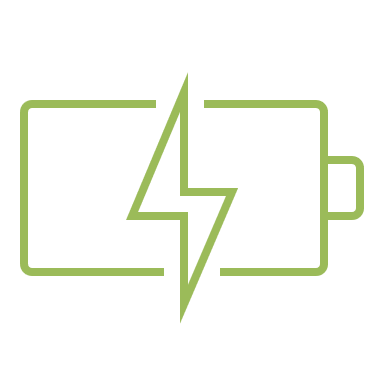 Capítol V. Energia
Modificacions de la Llei 10/2019, de 22 de febrer, de canvi climàtic i transició energètica
Article 54: ... les instal·lacions de producció d’energia elèctrica renovable declarats d’utilitat pública ubicades a sòl rústic no computen urbanísticament quant als paràmetres d’ocupació i edificabilitat. 
Igualment, les instal·lacions d'autoconsum elèctric amb generació renovable o per a producció d'energia elèctrica a partir d'energies renovables ubicades a aparcaments i altres infraestructures, equipaments o sistemes generals a sòl rústic, bé sigui sobre el terreny, bé sobre coberta, així com els suports i els elements auxiliars necessaris, tampoc computen urbanísticament quant als paràmetres d'ocupació i edificabilitat.
Quan no s'ubiquin en coberta les instal·lacions d'autoconsum elèctric de generació renovable a edificis a sòl rústic, la ubicació alternativa sobre el terreny no computarà urbanísticament quant als paràmetres d'ocupació i edificabilitat en els casos següents:
a) Quan estigui destinada a autoconsum d'instal·lacions públiques de proveïment o sanejament d'aigua (com dipòsits o depuradores) i la superfície ocupada no superi els 1.500 metres quadrats.
b) Quan estigui destinada a autoconsum d'explotacions agràries.
c) Quan estigui destinada a autoconsum d'instal·lacions de reg agrari.
d) En altres supòsits, quan la superfície ocupada per aquestes instal·lacions no superi els 200 metres quadrats.
7
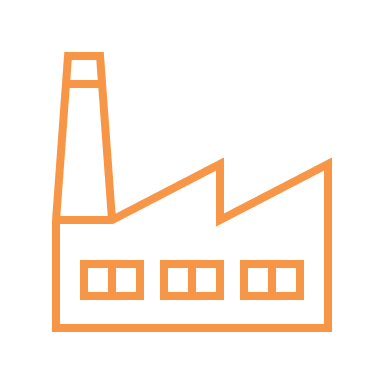 Capítol VI. Industria i emprenedoria
Modificacions de la Llei 14/2019, de 29 de març, de projectes industriales estratègics

Article 2 Aquests projectes tan sols es poden ubicar a sòl classificat com a urbà o urbanitzable i sempre que l'activitat del projecte  s'inclogui dins els usos permesos o, en cas contrari, que sigui un ús adequat a la ubicació del projecte. En cap cas no s'entendrà com a adequada la ubicació a zones residencials o d'equipaments, amb l'excepció dels projectes d'instal·lació d'infraestructures de potència total de més de 250 kW, i igual o superior a 50 kW en el cas de l'illa de Formentera, per a la recàrrega de vehicles elèctrics.
Excepcionalment, i tan sols en els supòsits de projectes d'implantació d'energies renovables i d'instal·lació d'infraestructures de potència total de més de 250 kW, i igual o superior a 50 kW en el cas de l'illa de Formentera, per a la recàrrega de vehicles elèctrics, es poden ubicar a sòl rústic comú, sempre que no estigui expressament prohibit pel pla territorial insular corresponent.
La instrucció del procediment correspon a la direcció general competent en matèria d'indústria, excepte que es tracti de projectes d'energies renovables i de recàrrega de vehicles elèctrics, que correspondrà a la direcció general competent en matèria d'energia.
8
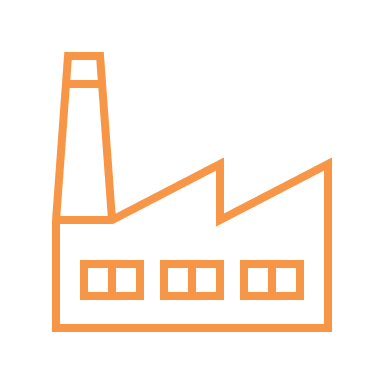 Capítol VI. Industria i emprenedoria
Modificacions de la Llei 14/2019, de 29 de març, de projectes industriales estratègics

Article 4 d) La declaració d'interès general, només en els casos de projectes d'implantació d'energies renovables i d'instal·lació d'infraestructures de potència total de més de 250 kW, o igual o superior a 50 kW en el cas de l'illa de Formentera, per a la recàrrega de vehicles elèctrics.
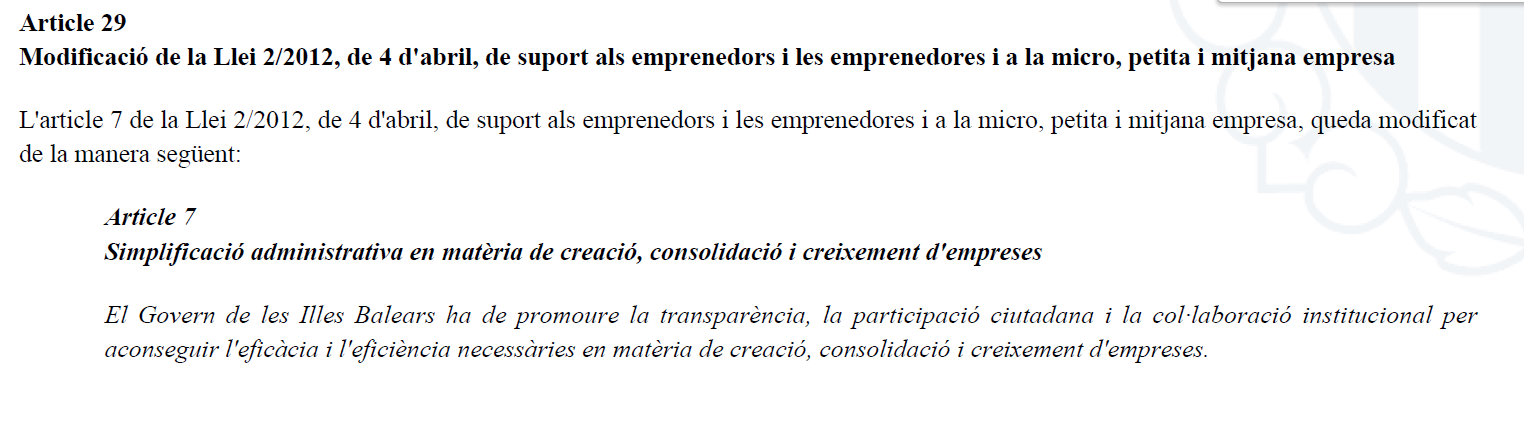 9
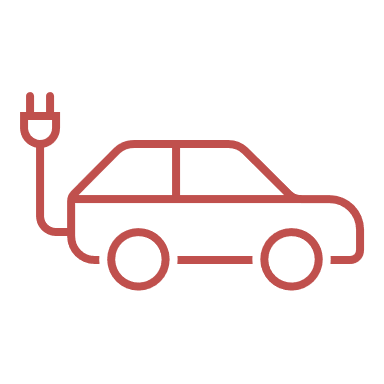 Capítol VII. Mobilitat
S'afegeix un nou article, l'article 23 bis, a la Llei 8/2006 esmentada, amb la redacció següent:
Article 23 bis. L'Observatori de Mobilitat
1. L'Observatori de Mobilitat és l'òrgan d'estudi, monitorització, participació i consulta dels agents institucionals i socials relacionats amb la mobilitat de les Illes Balears.
2. La composició i el règim de funcionament de l'Observatori de Mobilitat han de ser determinats per les disposicions reglamentàries de desplegament d'aquesta Llei.

Article 32
Règim extraordinari i temporal d'aparcaments dissuasius
1. De manera extraordinària i temporal, els ajuntaments poden ubicar a sòl rústic aparcaments de vehicles per facilitar la mobilitat en les èpoques de més afluència de visitants.
Aquests equipaments tenen un caràcter provisional i no poden tenir una duració de més de vuit mesos cada any natural.
10
Capítol VIII. Mediambiental
“Es suprimeix la Comissio de Medi Ambient de les Illes Balears i es configura un òrgan ambiental unipersonal”

“Modificacions puntuals dels projectes sotmesos a avaluació d'impacte ambiental ordinària o simplificada, a fi de racionalitzar-los i adaptar-los a la normativa estatal.”

“Es regulen les particularitats relatives a la vigència de les declaracions i els informes d'impacte ambiental. Amb aquesta nova regulació es vol donar resposta, entre d'altres, al problema de molts emissaris i altres infraestructures hidràuliques, atès que es pot donar la incongruència que les autoritzacions preceptives i pertinents (per exemple, en matèria de costes), després d'anys de tramitació, es puguin veure denegades o condicionades negativament, per tenir la declaració d'impacte ambiental concedida però caducada i haver de tornar a reiniciar tota la tramitació des de l'inici.”
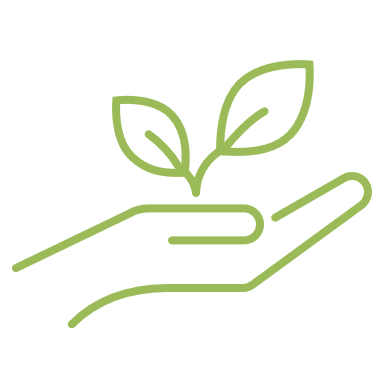 11
Gràcies
Marta Pons
Cluster Manager
663 10 70 75
mpons@clusterteib.com